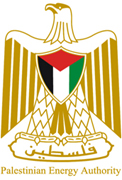 سلطة الطاقة والموارد الطبيعية- فلسطينالتقدم بتنفيذ توصيات الدورة السابقة
إجتماع الدورة الرابعة عشر للجنة الطاقة  21-22 حزيران 2023  :  بيروت 
الأمانة التنفيذية للجنة الأمم المتحدة الإقتصادية والإجتماعية لغربي اسيا
المهندس: نضال أبو الربمدير دائرة الأبحاث والدراسات والإستكشاف
خبير في إقتصاديات الطاقة المتجددة وكفاءة الطاقة
دمج أهداف التنمية المستدامة المتصلة بالطاقة  في خطط التنمية الوطنية (1)
تم وضع إستراتيجية وطنية طويلة الأمد للطاقة المتجددة لغاية عام 2030 تراعي مفاهيم التنمية المستدامة والتقاطع مع القطاعات الإنتاجية والخدماتية، وفيما يلي أهم الجوانب ذات الصلة  ( تم مراعاتها بالإستراتيجية) :-  
تطوير شبكات التوزيع وزيادة قدرتها على استيعاب منتجات الطاقة المنتجة من مصادر نظيفة، بما في ذلك التخزين 
مراعات التقاطع مع القطاعات الانتاجية والخدماتية ( تطوير مفاهيم صافي القياس وغيرها)
تطوير مفاهيم التمويل الأخضر بالتعاون مع المؤسسات الدولية والبنوك المحلية ( كبرنامجSUNREF ) وبرامج أخرى من البنوك المحلية  
تطوير القدرات الفنية المحلية  وفي جميع المجالات ذات الصلة  وبالتعاون مع مختلف الشركاء 
تطوير التشريعات والسياسات  لتواكب التطور المستمر في هذا المجال 
دراسة تمديد العمل بالمبادرة الفلسطينية للطاقة المتجددة للقطاع المنزلي بما في ذلك المجتمعات الريفية
تحويل النفايات الصلبة إلى طاقة 
اقتراح صندوق وطني للطاقة المتجددة ليساهم في ديمومة هذا القطاع 
جوانب أخرى ذات صلة
دمج أهداف التنمية المستدامة المتصلة بكفاءة الطاقة  في خطط التنمية الوطنية (2)
تم وضع خطة وطنية طويلة الأمد لكفاءة الطاقة لغاية عام 2030 تراعي مفاهيم التنمية المستدامة وتراعي التقاطع مع القطاعات الإنتاجية والخدماتية المختلفة، وفيما يلي أهم الجوانب ذات الصلة في الخطة:-  
تطوير شبكات التوزيع بما يتلائم مع تخفيض نسب الفاقد الفني
مراعاة التقاطع مع القطاعات الانتاجية والخدماتية ( تحسين كفاءة الإنارة في المباني والشوارع، تحسين العزل من خلال الدفع بتطبيقات الكودة الكفؤة للبناء الفلسطيني وتطويرها، النهوض بالسخانات الشمسية، تطوير مفاهيم العدادات الذكية، اعتماد بطاقات البيان للأجهزة الكهربائية والحد من تدفق المستعمل منها إلى الأسواق المحلية...الخ)
تطوير مفاهيم التمويل الأخضر بالتعاون مع المؤسسات الدولية والبنوك المحلية ( كبرنامج SUNREF) 
تطوير التشريعات لتواكب التطور المستمر في هذا المجال (التدقيق الطاقي، شركات خدمات الطاقة، بطاقة بيان الأجهزة الكهربائية، مختبرات الفحص..الخ) 
تطوير القدرات المحلية والمختبرات وإعادة التدوير (الأجهزة الكهربائية المستهلكة )
تحويل مصدر الطاقة في محطة إنتاج الطاقة في غزة من الديزل إلى الغاز الطبيعي  
تطوير وتوسعة الصندوق الدوار في القطاع العام ليساهم في ديمومة تنفيذ مشاريع كفاءة الطاقة والطاقة المتجددة في القطاع العام الفلسطيني 
جوانب أخرى ذات صلة
التقدم بتنفيذ بقية التوصيات (1)
تعزيز الشراكة بين سلطة الطاقة والموارد الطبيعية والجهاز المركزي للإحصاء الفلسطيني والعمل المتواصل على تحسين جودة البيانات المتعلقة بالطاقة ومصادرها وإستهلاكها، والمؤشرات المنشورة 
تعزيز الترابط بين الطاقة والمياه والغذاء من خلال التخطيط القطاعي المشترك، كما يتم تحسين التشريعات المتعلقة بالطاقة المتجددة وكفاءة الطاقة بشكل مستمر وتطوير مفاهيم التمويل الأخضر ليشمل معظم القطاعات والتي من ضمنها قطاع المياه والغذاء، وإعطاء مفاهيم الطاقة المتجددة وكفاءة الطاقة مزيد من الإهتمام 
تم تطوير سياسات خاصة بتمكين المنازل والمجتمعات الريفية من الإستفادة من نظم الطاقة المتجددة الصغيرة وبدعم حكومي ، كما تم عمل العديد من برامج التوعية لمساعدة الشرائح الفقيرة لتخفيض استهلاك الطاقة، وتوعية الجمعيات النسوية على السبل الصحيحة للإستفادة من الطاقة المتجددة
التقدم بتنفيذ بقية التوصيات (2)
تم البدء بدراسة الطاقة الهيدروجينية كما تم تشكيل لجان وطنية متخصصة لدراسة التثمين الطاقي للنفايات 
تتمتع الصناعات المحلية الفلسطينية بشكل عام بالعديد من الحوافز التشجيعية ( كتلك المتعلقة بالإعفاء من ضريبة الدخل عند الـتأسيس)، وللمنتج المحلي أولوية في العطاءات الرسمية. ولكن ما يتم العمل عليه وتم إدراجه في الخطط الوطنية واستراتيجيات الطاقة المتجددة وكفاءة الطاقة هو ضرورة تطوير تشريع متعلق بالشراء الأخضر في القطاع العام، وهذا سينعكس ايجابا على دعم المنتجات المحلية سواء في مجال الطاقة المتجددة أو كفاءة الطاقة 
تم الإنتهاء من مشروع إعادة تأهيل 14 بيت في أحد المخيمات الفلسطينية ( تحسين العزل، تخفيض الرطوبة، تحسين كفاءة الأجهزة الكهربائية وما يترتب عليه من تحسين جودة الغذاء في الثلاجات، صيانة السخانات الشمسية ..الخ) بالتعاون مع المجلس الفلسطيني للأبنية الخضراء ومؤسسة UNDPوتم رصد توفير 35% من الطاقة الكهربائية المصروفة، ويجري تقييم فرصة تعميم المشروع على بقية المباني في المخيمات الفلسطينية على المستوى الوطني في حال توفر التمويل الكافي. وقد تم الحصول على الجائزة الأولى في مسابقة اليوم العربي لكفاءة الطاقة 2023 لهذا المشروع 
إدخال مصادر الطاقة النظيفة (الطاقة الشمسية) في عمليات الري وضخ المياه
التقدم المحرز في تنفيذ الهدف السابع من أهداف التنمية المستدامة
بلغت حصة الطاقة الكهربائية المنتجة من مصادر نظيفة في نهاية عام 2020 حوالي 3% من الطاقة الكهربائية المستهلكة
تهدف الخطة الإستراتيجية للطاقة المتجددة (2021-2030 ) إلى رفع نسبة الطاقة الكهربائية المنتجة من مصادر نظيفة إلى 20% من الطاقة الكهربائية المتوقع استهلاكها عام 2030 
قدر التوفير المتراكم من استهلاك الطاقة الكهربائية خلال فترة خطة كفاءة الطاقة السابقة (2012-2020 ) ب 5% من الطاقة الكهربائية المستهلكة في عام 2020، في حين تهدف الخطة الجديدة 2021-2030 الى توفير تراكمي مقداره 18% من الطاقة الكهربائية المتوقع استهلاكها عام 2030 
اقتربت نسبة العائلات الفلسطينية الحاصلة على خدمة الطاقة الكهربائية من 100% ، ويتم تزويد بعض العائلات في المناطق النائية بخلايا شمسية ونظم تخزين 
تم إقرار تحويل مصدر الوقود للمحطة الحرارية في غزة من الديزل إلى الغاز الطبيعي لتخفيض كلفة الانتاج وتخفيض نسبة الانبعاث
من المتوقع ان تبدأ محطتين حراريتين جديدتين في الضفة الغربية قبل عام 2030 مما سينعكس ايجابا على كلفة الطاقة الكهربائية المستهلكة 
تنفيذ مشاريع على نطاق واسع في المدارس والجامعات لتحفيز البحث العلمي ونشر ثقافة الطاقة النظيفة والاستفادة من أسطح المباني 
تنفيذ العديد من مشاريع BMS  في المباني الحكومية لنشر الوعي في هذا المجال 
تنفيذ عدد من مشاريع السخانات الشمسية الكفؤة في المستشفيات والمباني الحكومية لنشر الوعي في مجال النظم الحديثة لتسخين المياه
شكرا لحسن استماعكم